AMSE 318 Numerical Methods
Homework #5
non-linear equation system
2013/10/08
Jongwon, Lee
Assignment
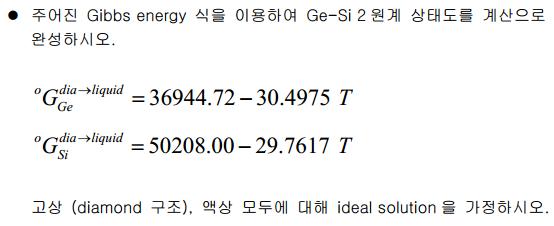 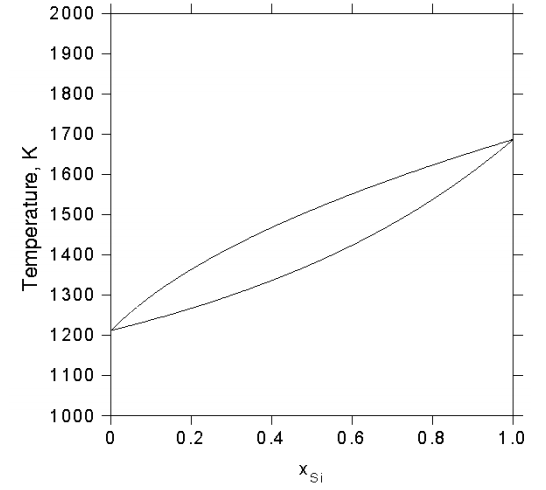 2
[Speaker Notes: The first article is from applied physics letters and it published 21 June
The title is 282nm AlGaN-based DUV LEDs with improved performance on nano-patterned sapphire substrate.]
Basic Thermo-dynamics
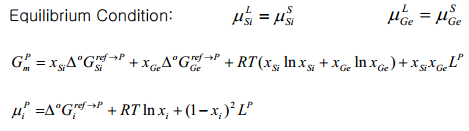  Using this equation to get chemical potential difference between liquid phase and solid phase on Si and Ge
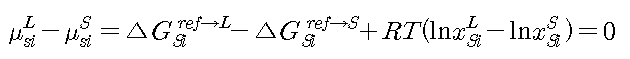 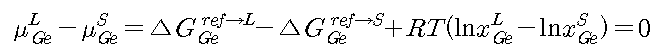 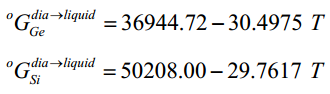 Diamond is used as a reference phase
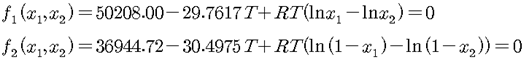 3
Fortran Code
 Open Text file ‘result.txt’
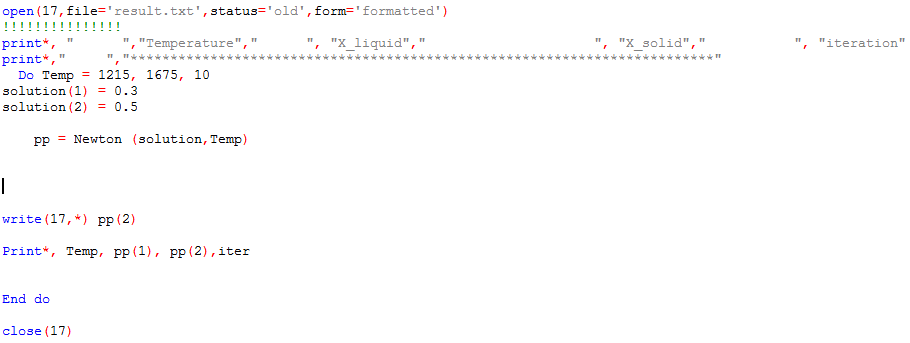  Set temperature 1215K to 1675K, Step: 10K
 Set initial value of p1 (Controllable)
pp is final value (x_liquid, x_solid) at some temperature
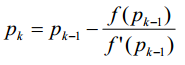 Write the results on text file
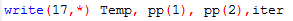 4
Fortran Code
Function part
Check
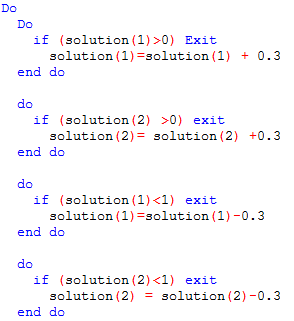 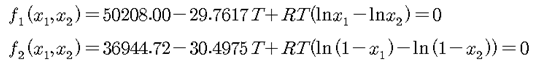 Check, Make components to be  0<x1,x2<1
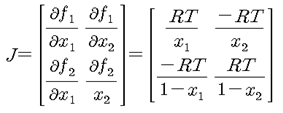 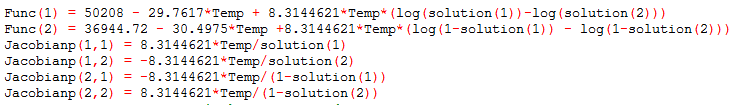 5
Fortran Code
Make augmented matrix and Call gauss-jordan method (get inverted matrix)
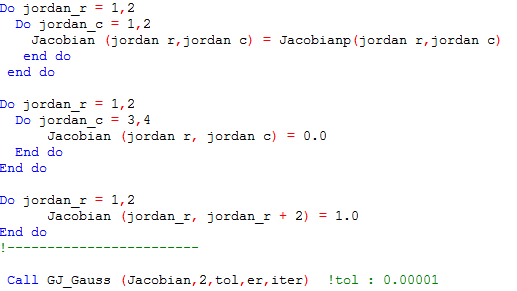 6
Fortran Code
Gauss jordan Subroutine
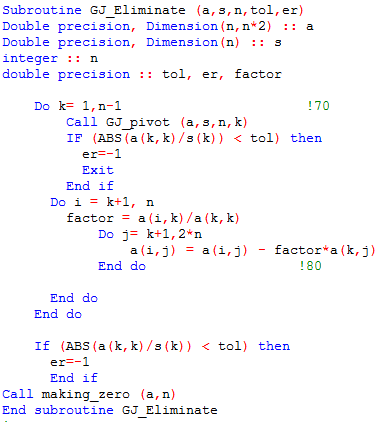 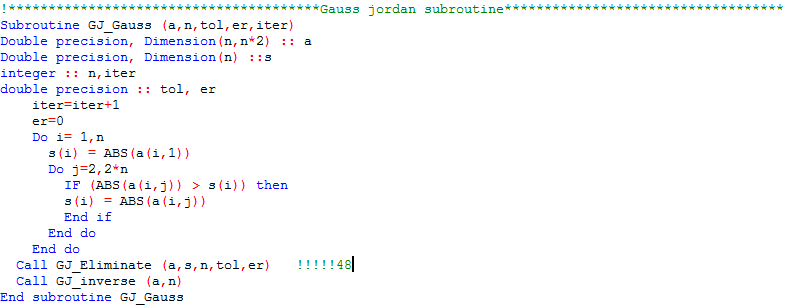 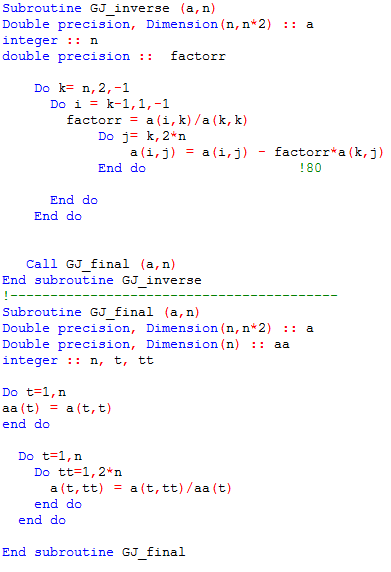 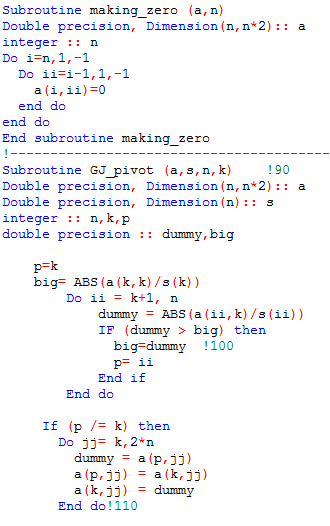 7
Fortran Code
Calculate
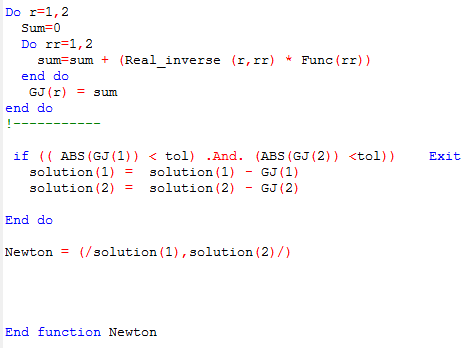 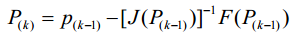 GJ
If GJ < tol (0.00001)  then  END newton function
8
Results
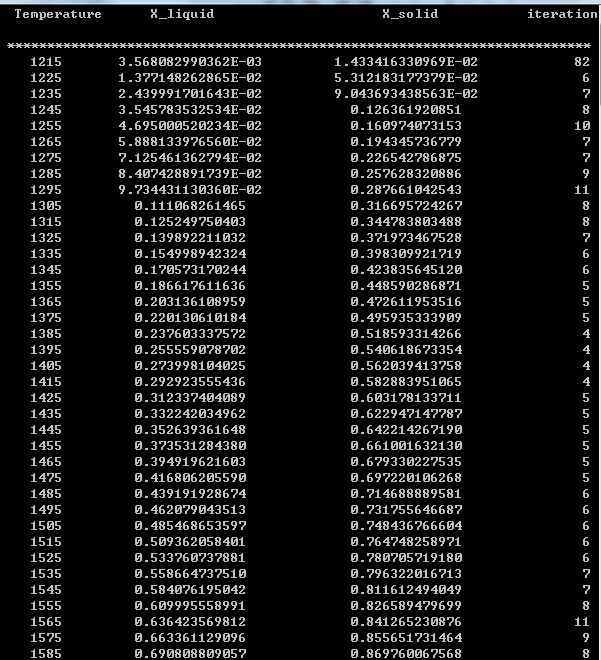 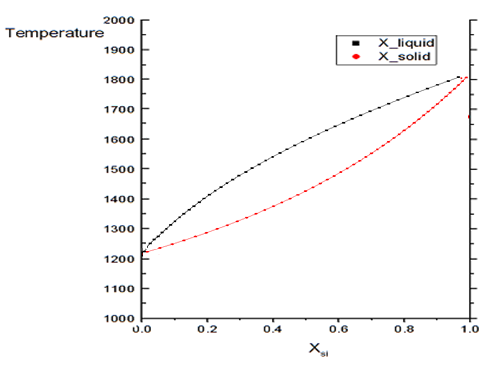 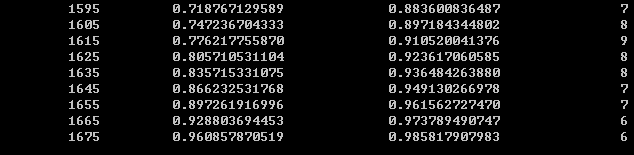 9
Discussion (tolerance)
Tol=0.00001
    10^-5
Tol=0.000001
    10^-6
Tol=0.0000001
     10^-7
Tol=0.00000000001
      10^-11
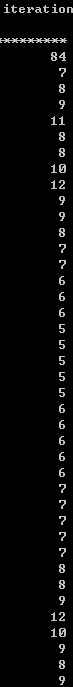 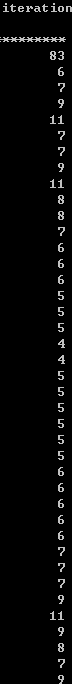 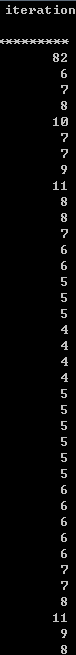 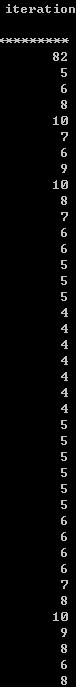 Iteration depends on the tolerance
10
Discussion (initial value)
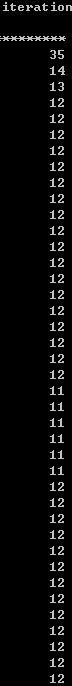 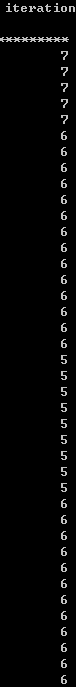 X1=0.2
X2=0.8

 Best
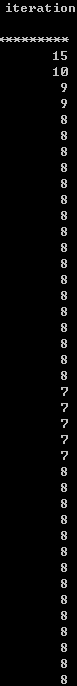 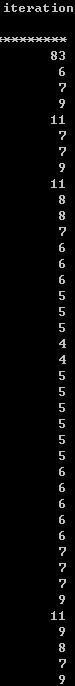 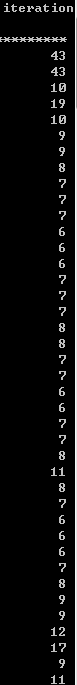 X1=0.3
X2=0.5
X1=0.01
X2=0.99
X1=0.0001
X2=0.0002
X1=0.000001
X2=0.999999

Worst
Iteration depends on the Initial value
11